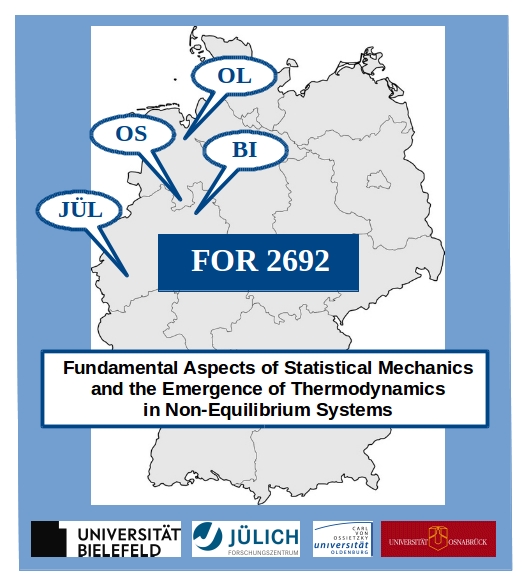 Non-equilibration and synchronization in isotropic Heisenberg models Jürgen Schnack, Patrick Vorndamme, Peter Reimann Bielefeld University, Bielefeld – Germany
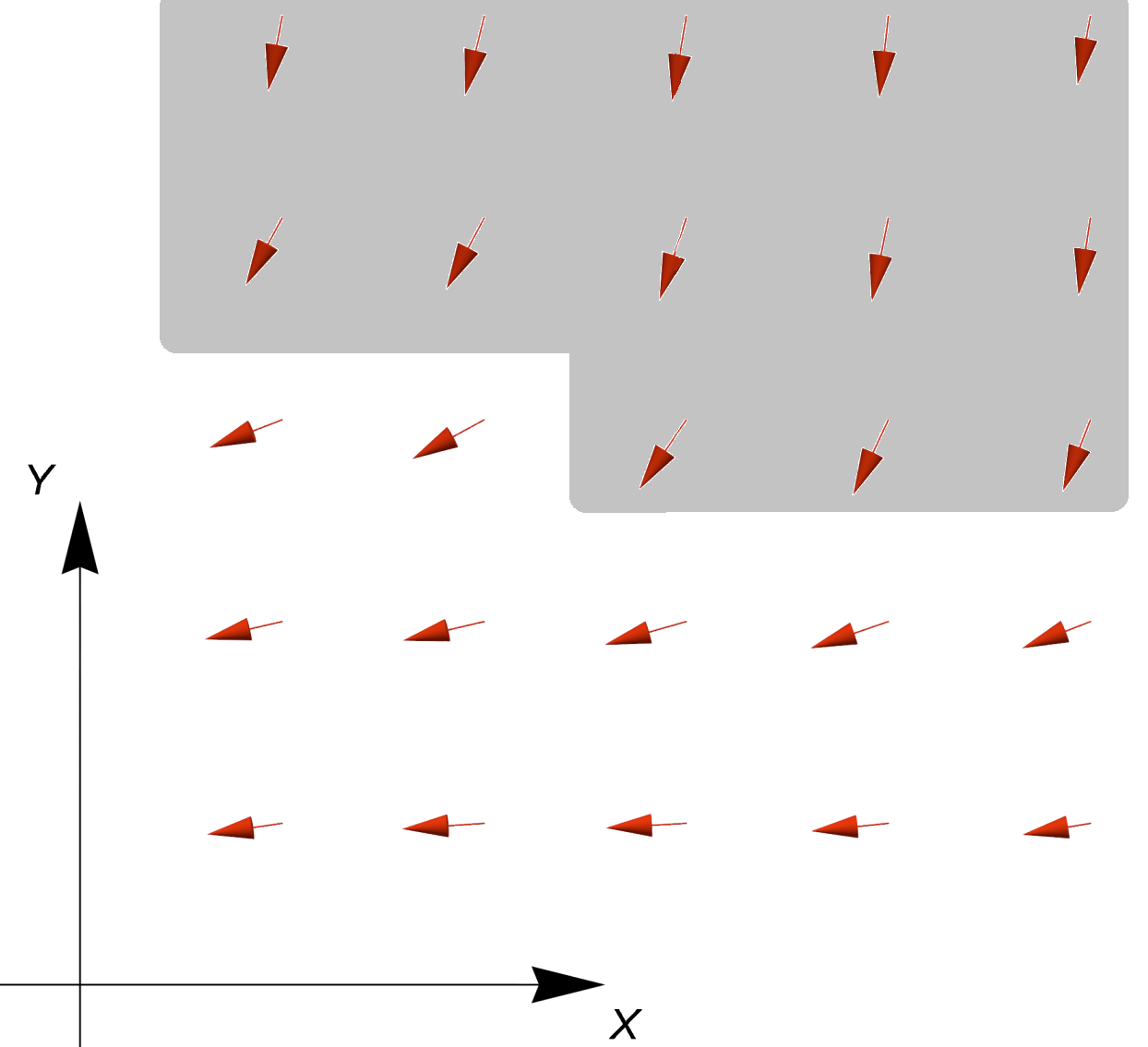 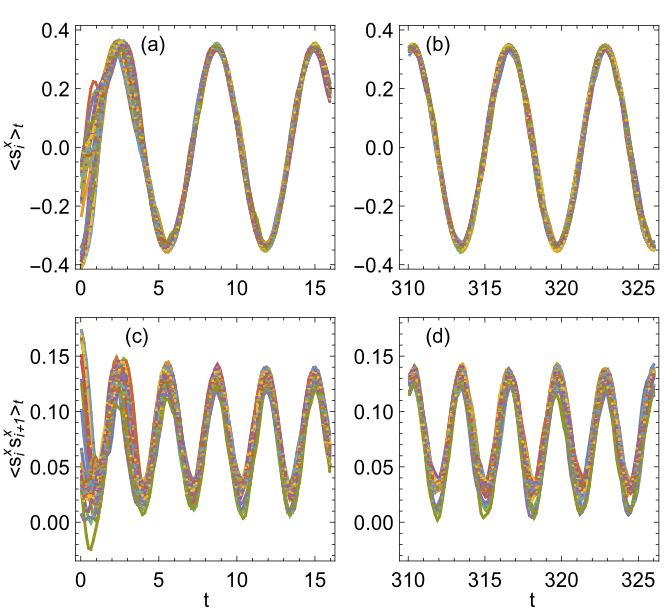 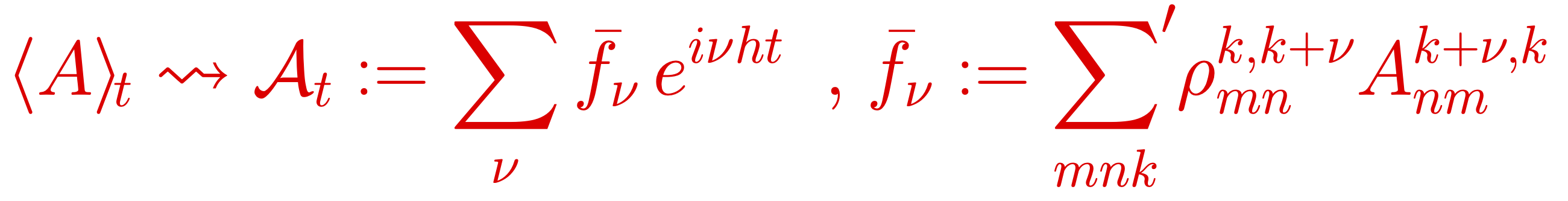